Overview of Groundwater Models of the Kitsap Peninsula and Bainbridge Island
Summary of results presented by:
Lonna Frans, U. S. Geological Survey Washington Water Science Center
April 4, 2019
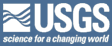 Typical Modeling Project Objectives
Characterize GW flow system and interaction with SW features

Construct a computerized flow model to assist water resource managers and stakeholders in the evaluation of management options

Generate model predictions of impacts for potential water use and climate scenarios
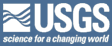 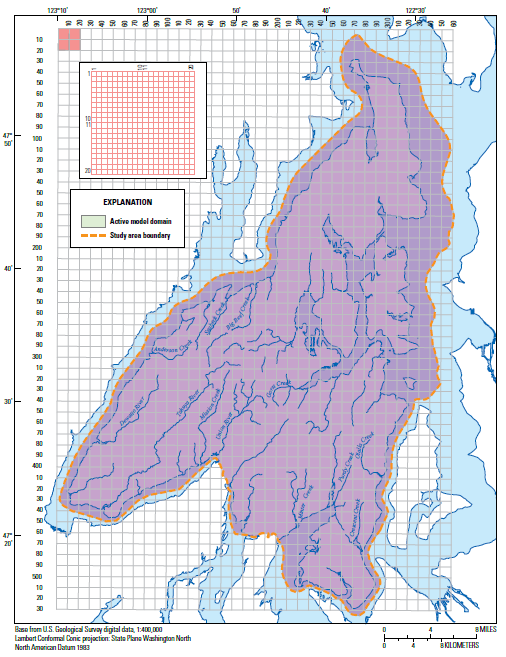 Numerical model development
500 feet square cells
14 layers
Freshwater recharge
Interaction with streams and marine waters
Groundwater withdrawals and return flows
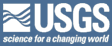 Cross-sectional view of the Kitsap Peninsula
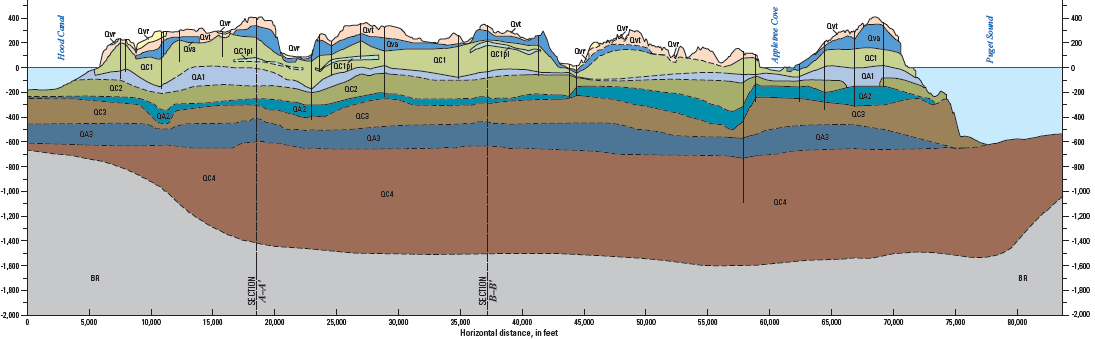 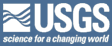 Extents and thicknesses of selected aquifers
Vashon advance aquifer (Qva)
Sea-level aquifer (QA1)
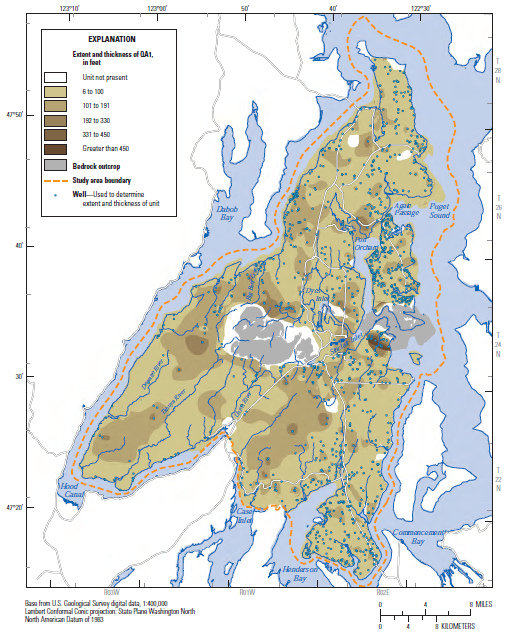 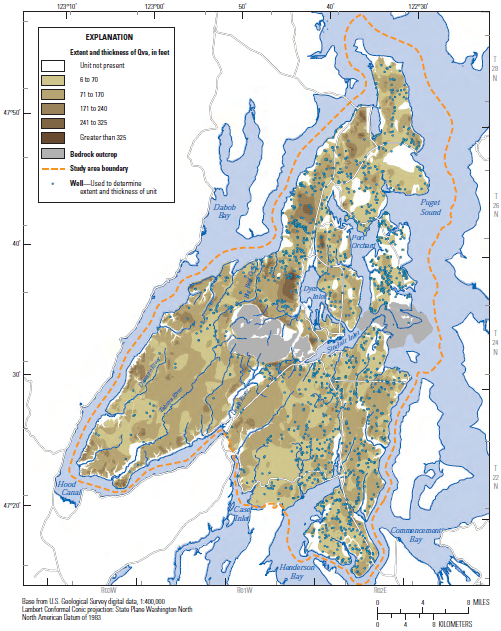 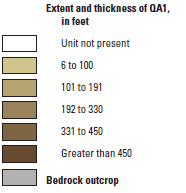 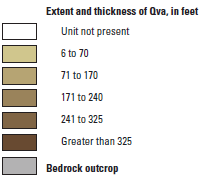 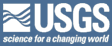 [Speaker Notes: Bigger fonts]
What kinds of questions can groundwater models address?
How will saltwater intrusion affect coastal wells?
How are surface streams likely to respond in the future?  Which streams are most likely to go dry?
How much drawdown can be expected in the water table with changes in pumping or recharge?
How will all of these variables be affected by seasonal variability?
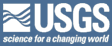 What kind of questions can the model not address?
What will happen to my well?
What is the best growth scenario?
Where can we put new wells?
Which aquifers can we pump freely?
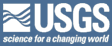 What can the model’s water budget tell us?
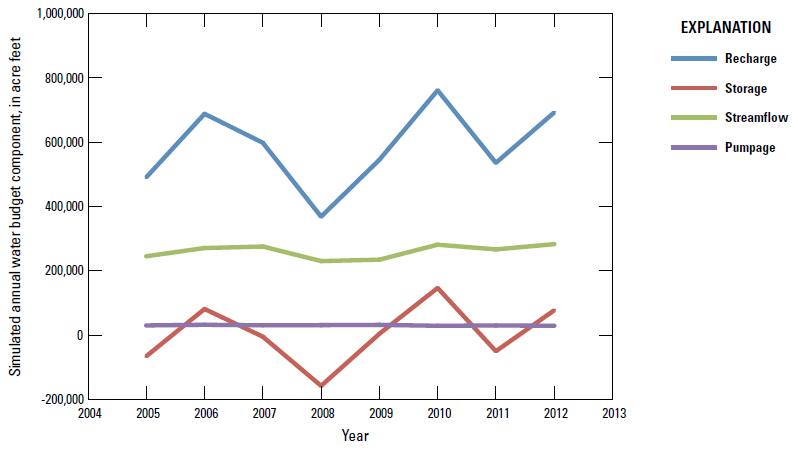 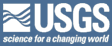 [Speaker Notes: Bigger picture]
Recharge decreased by 15%
Deep aquifer
Sea-level aquifer
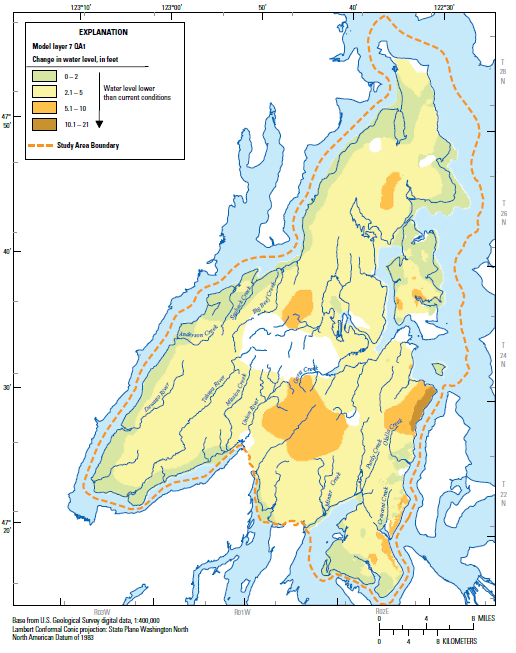 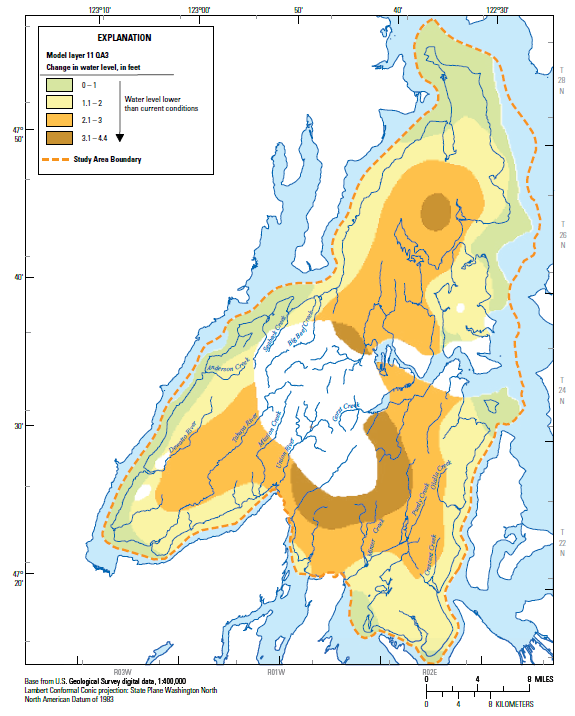 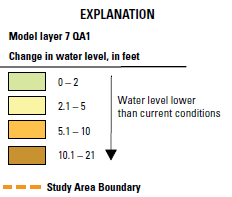 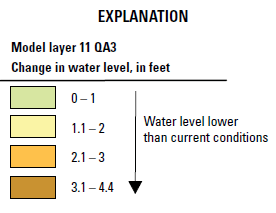 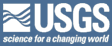 Recharge decreased by 15%
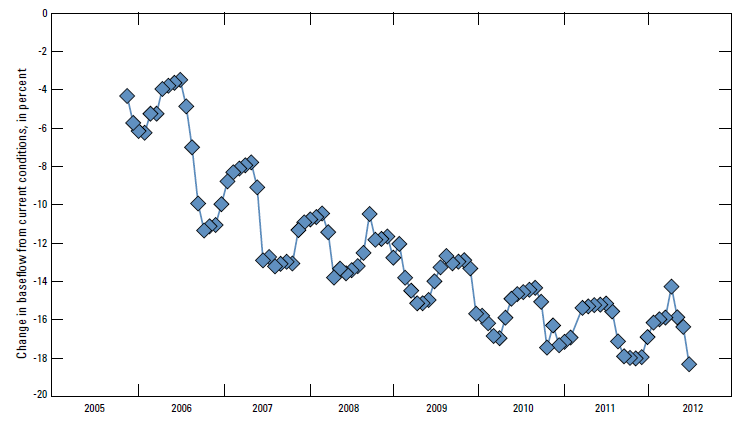 % change in streamflow
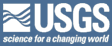 [Speaker Notes: Changed y axis to be readable]
Reduce outdoor water use by 80% during the summer
Deep aquifer
Sea-level aquifer
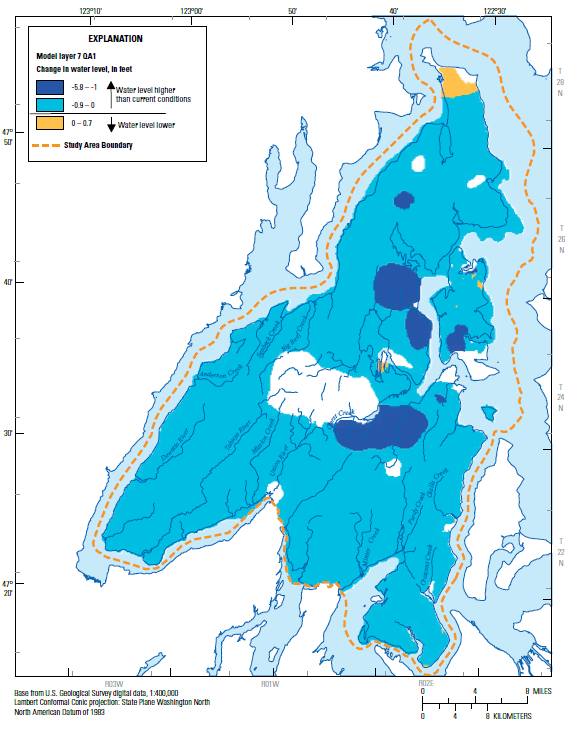 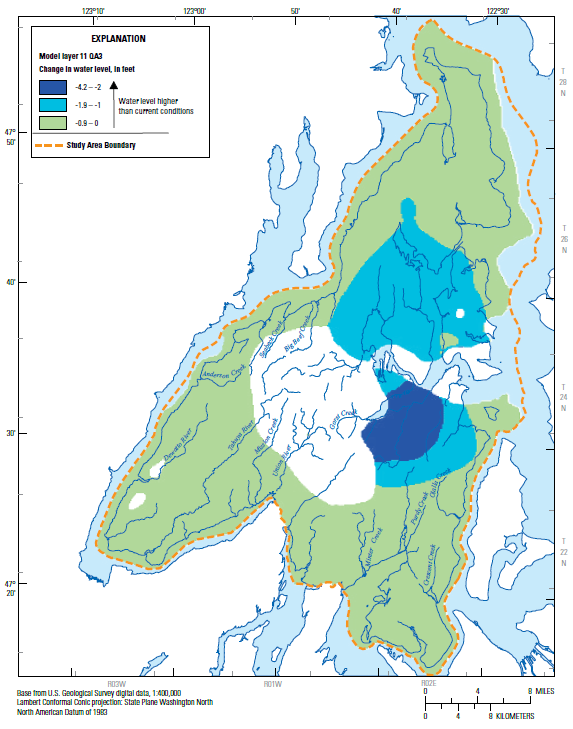 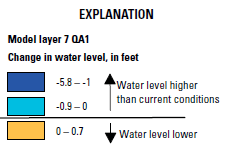 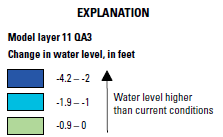 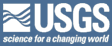 Reduce outdoor water use by 80% during the summer
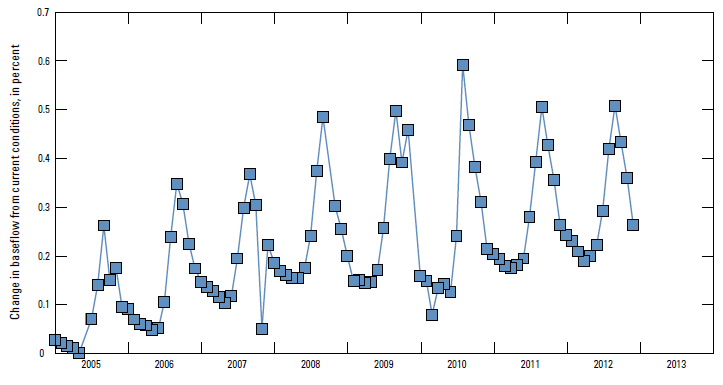 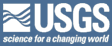 Modeling effects of projected population growth and climate change
Projected population growth
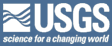 [Speaker Notes: Bigger fonts]
Projected recharge amounts
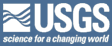 [Speaker Notes: Bigger fonts added]
Expected conditions in 2035
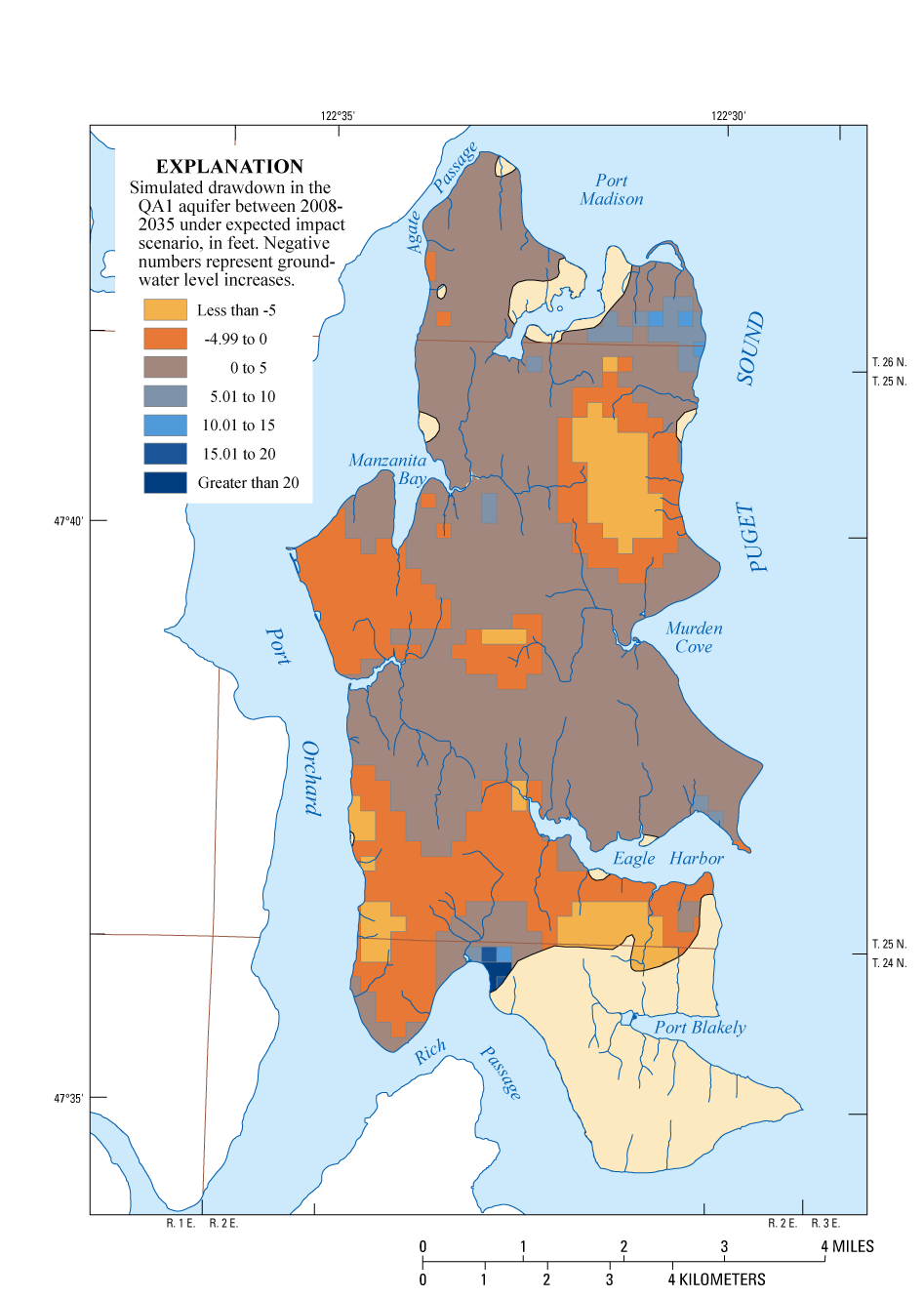 Sea-level 
aquifer
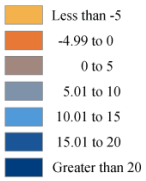 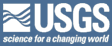 [Speaker Notes: Made legend bigger]
Maximum impact conditions in 2035
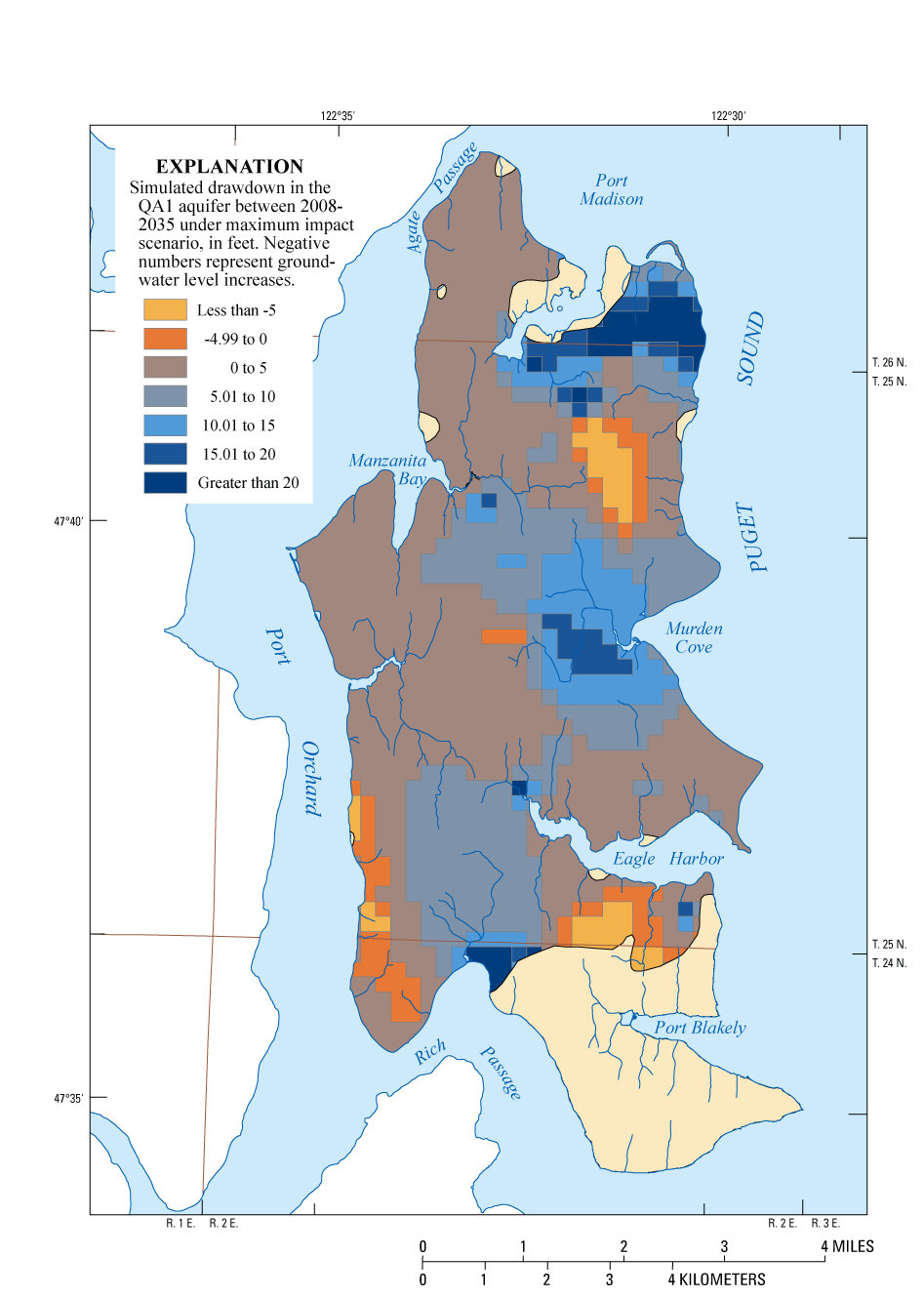 Sea-level 
aquifer
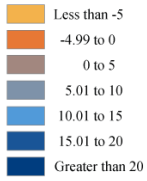 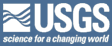 [Speaker Notes: Made legend larger]
Determining recharge areas
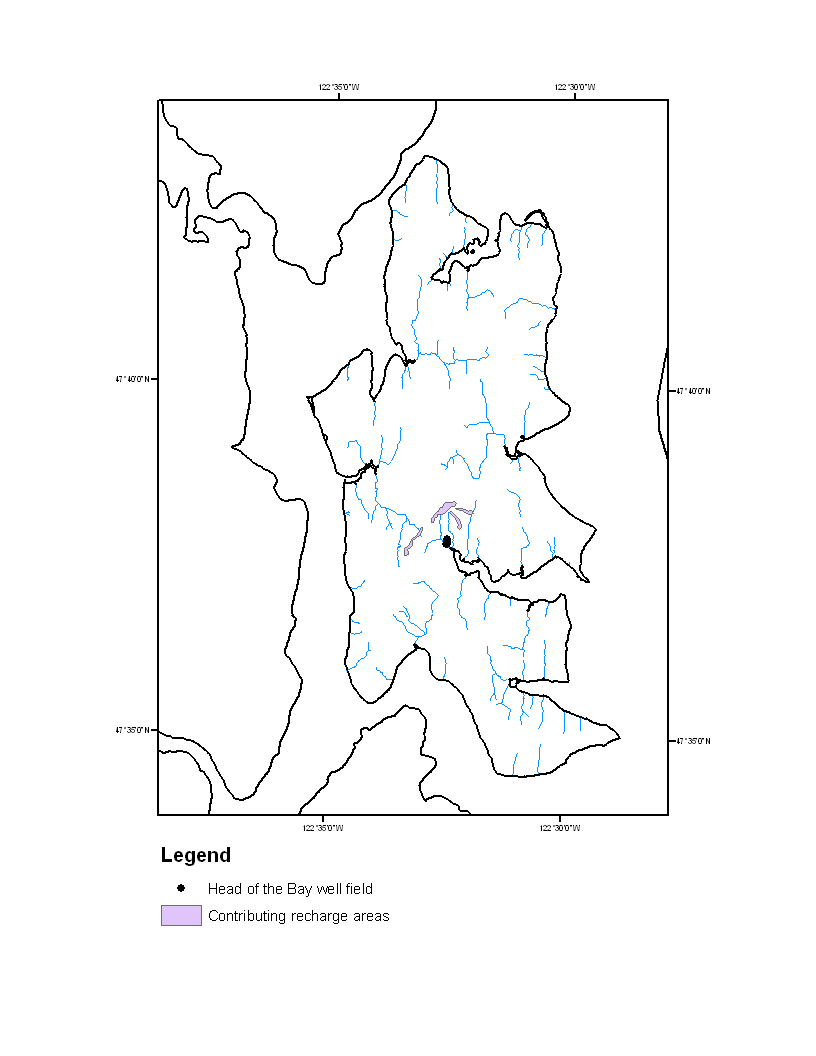 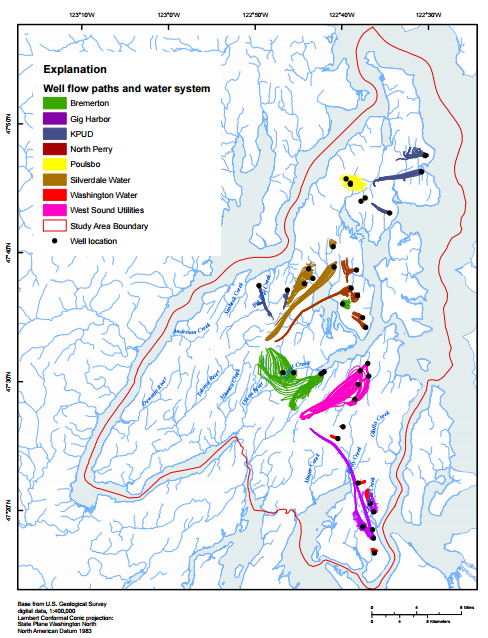 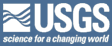 [Speaker Notes: Cropped and resized pictures]
Summary
Models are useful tools to help make informed decisions about groundwater management
Recharge amounts have the largest impact on baseflow discharge and groundwater levels
Models can be used to assess effects of changes in pumping, land use, and climate
Models can be used to delineate recharge areas and travel times to wells
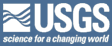 [Speaker Notes: I tweaked the wording on these and added “land use” to third bullet]
Questions?
Lonna Frans 
(253) 552-1694
lmfrans@usgs.gov
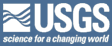